The Arab Spring
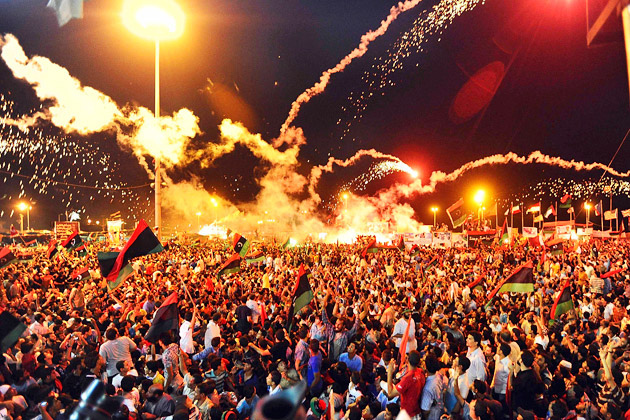 Put yourself in someone else’s shoes…..
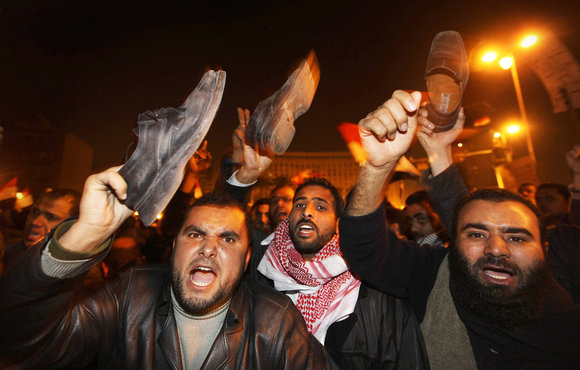 "Facing the soles of your shoes toward anyone's face, striking them with your shoe soles, or throwing your shoes at them are considered to be grave insults in Arabic cultures. All Arabs regard streets and, by extension, shoe soles as unclean, and view being struck by shoe soles as a form of extreme disrespect."
Countries involved
Government overthrown (Jan 2011)
Government overthrown (2011, 2013…)
Government overthrown (Aug 2011)
Government overthrown (Feb 2012)
Ongoing civil war
Ongoing: sustained civil disorder, governmental changes
Major protests
Countries involved (continued)
Protests and governmental changes
Protests and governmental changes
Major protests
Major protests
Protests and governmental changes
Protests and governmental changes
Protests and governmental changes
Major protests
Causes
18th of December, 2010
Location: Sidi Bouzid, Tunisia
Mohamed Bouazizi’s (a street vendor) self-immolation
Why? Protesting police corruption and mistreatment
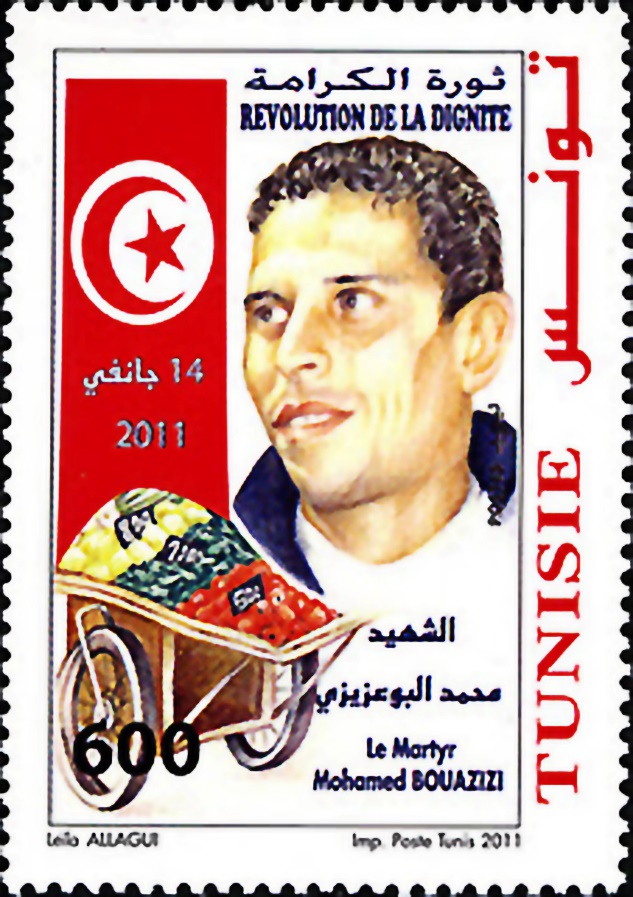 "Mohamed had no money to pay their stupid bribes because he had only just started working that day," his mother said.
"The frustration just boiled over. He was a decent man trying to earn money for his family and was sick of the corruption. Mohamed felt humiliated and insulted. It was far from the first time he had been asked for a bribe and he cracked."
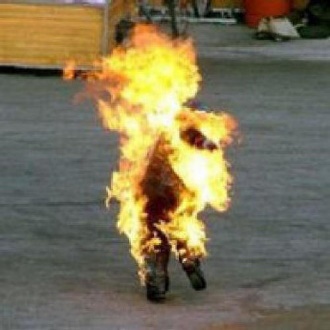 What happened?
Generally started as peaceful nonviolent protests (marches, etc.)
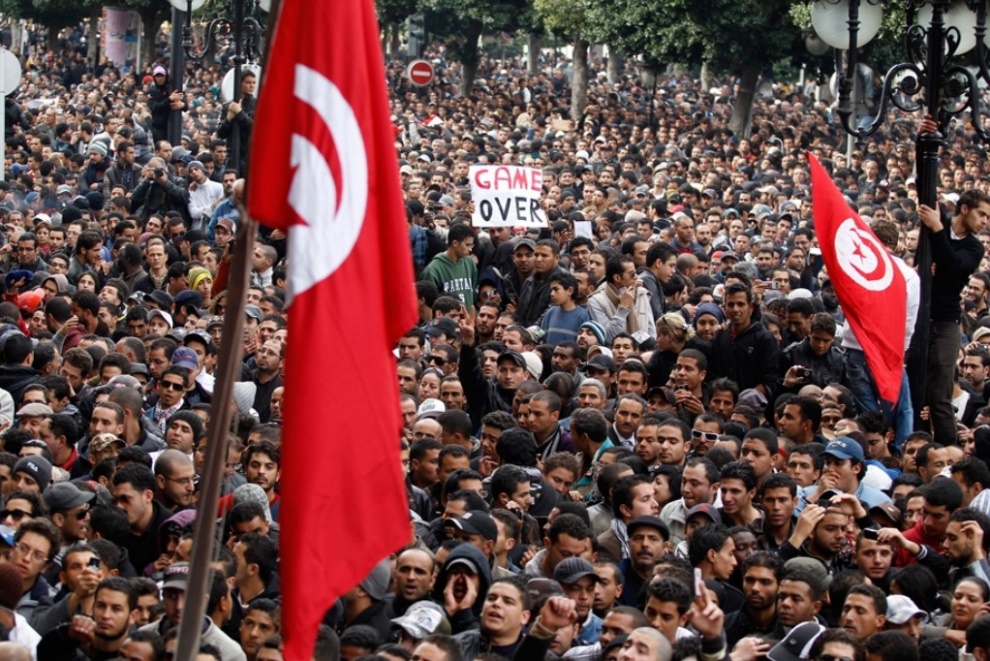 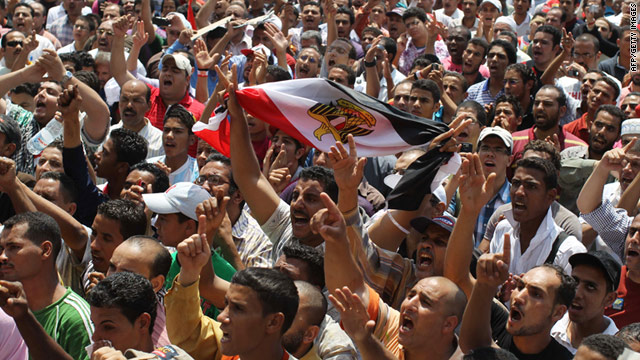 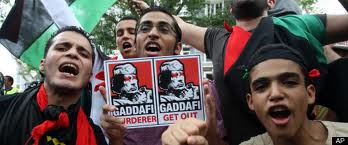 In most cases, met with violence from security forces and police
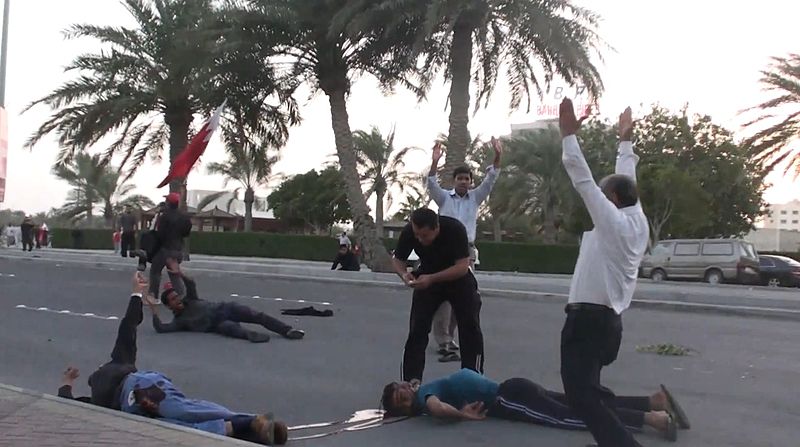 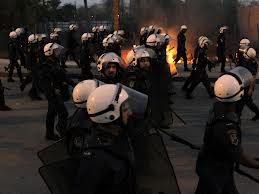 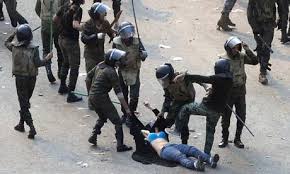 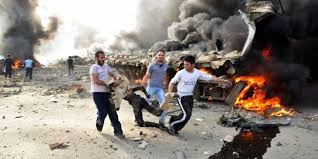 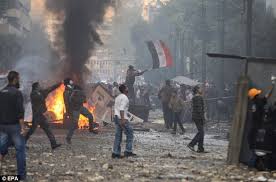 Egyptian Revolution
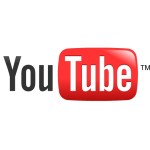 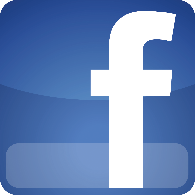 Role of Social Media
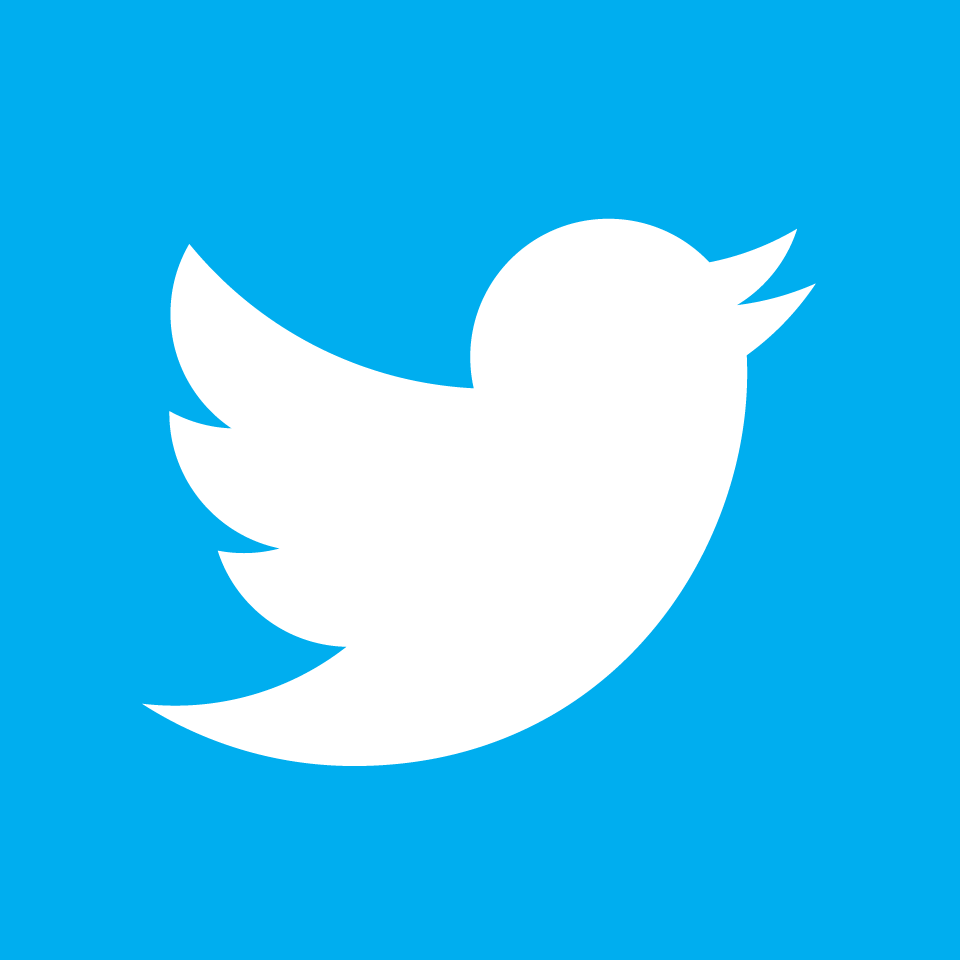 “We use Facebook to schedule the protests” an Arab Spring activist from Egypt announced “and [we use] Twitter to coordinate, and YouTube to tell the world.” 
Distribution of information: uncensored
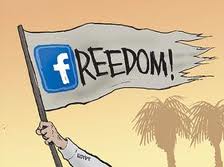 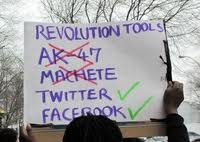 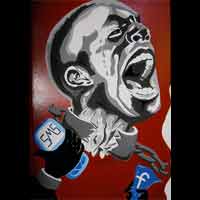 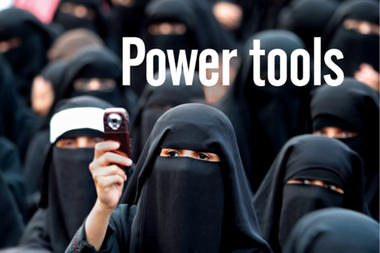 “The Square”
Tahrir Square in Cairo= where many demonstrations took place
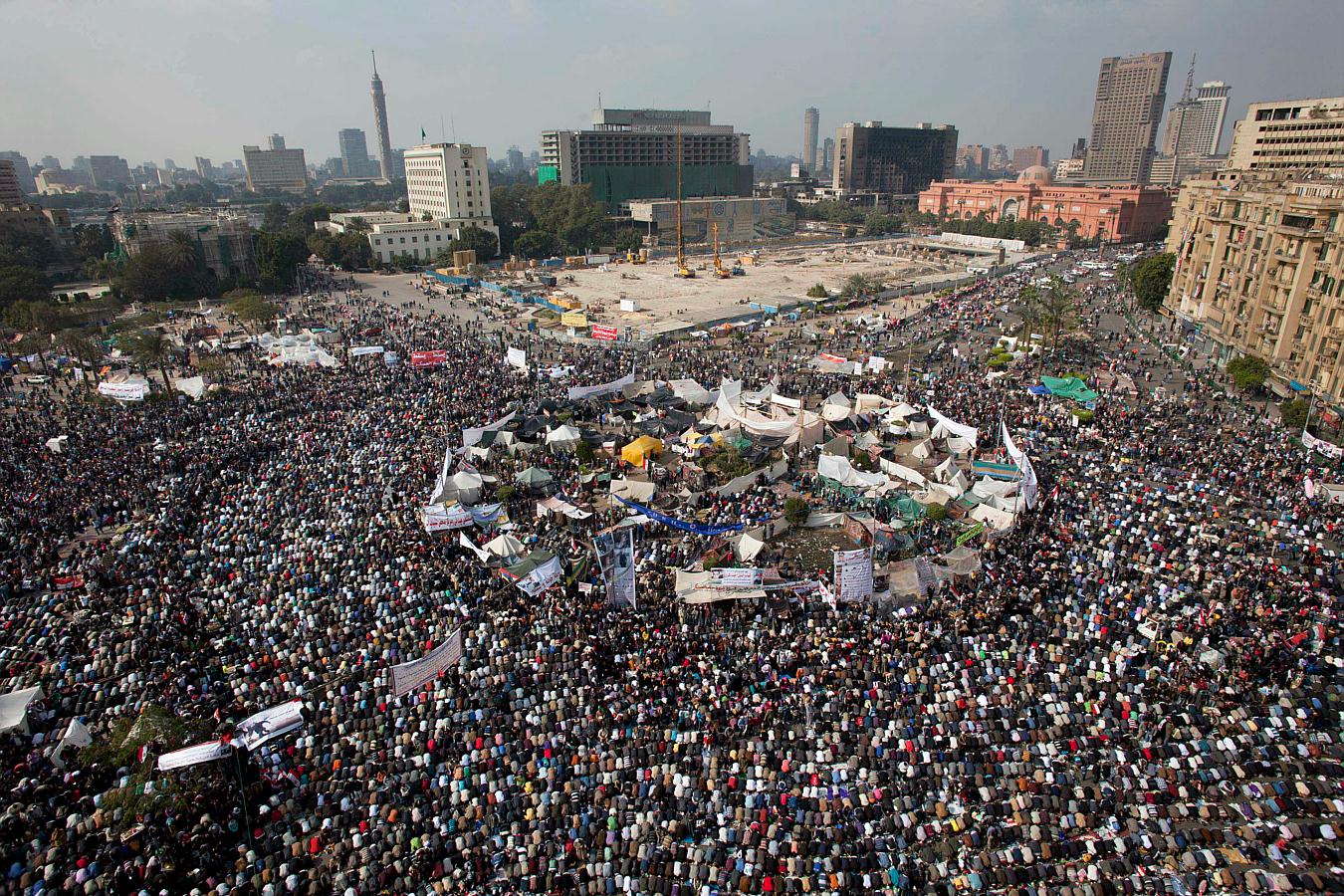 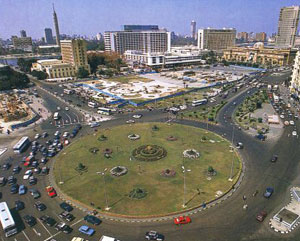 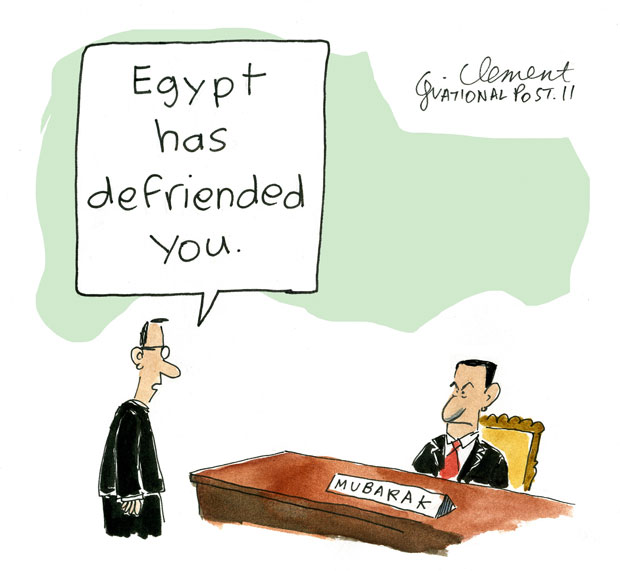 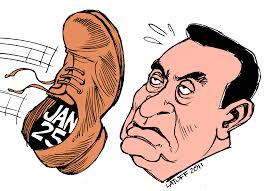 Video: “Can’t Take Our Freedom”
By Khaled M. feat. Lowkey
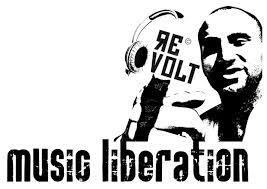 “The Square”
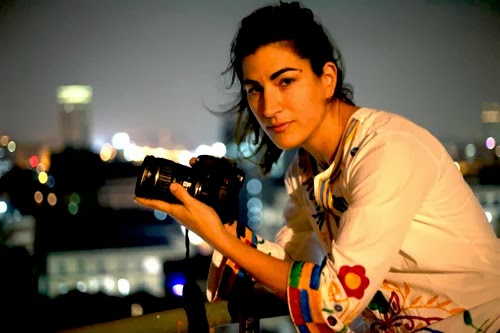 Directed by Jehane Noujaim
“This film was born from the square, so each person on the film crew came from the square and were protesters first. Each person on the crew was shot at, tear gassed, injured or arrested. Most have had their cameras confiscated, or smashed and footage stolen.”
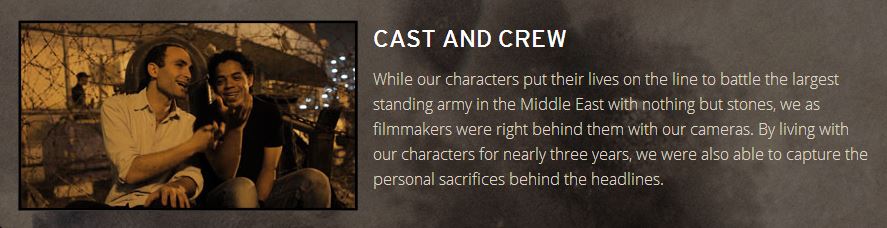 Discussion
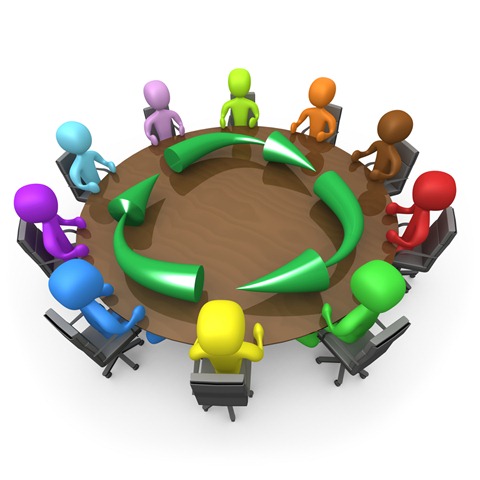 Your thoughts & reactions?
Questions?
“The Egyptian revolution is a dance, it’s a few steps forward, it’s a few steps backwards,” says Amer. The Square‘s protagonists are in the struggle for the longterm and haven’t failed just because their vision of a just, democratic society is not in sight, he says. “We grew up in an Egypt where people felt no agency over their future,” says Noujaim, the director. “People power did have an effect. It was a genie that was let out of the bottle.”
There is no denying that this is a dark moment in Egypt, but as Ahmed Hassan has said, "the revolution is a voice", it has entered into every Egyptian home and there has been a shift of consciousness in the country in people's ability to effect change. The political timeline may not bear the results that many had hoped for Egypt – however, the passion and dedication of the many like Ahmed who were willing to sacrifice their life for the future of their country will never be destroyed and they will continue to fight for that change until it comes.  
Documenting this movement and witnessing the incredible relentlessness of people like Ahmed has only reaffirmed our belief in Margaret Mead's words: "Never doubt that a small group of thoughtful, committed citizens can change the world; indeed, it's the only thing that ever has."